Fakultas Ilmu Komputer – TI Udinus
Defri Kurniawan, M.Kom
Konkurensi
KONKURENSI
Konkurensi merupakan landasan umum perancangan sistem operasi. 
Proses-proses disebut konkuren jika proses-proses berada pada saat yang sama.
Prinsip-prinsip Konkurensi
Konkurensi meliputi hal-hal sbb:

Alokasi layanan pemroses untuk proses-proses
Pemakaian bersama dan persaingan untuk mendapatkan sumber daya
Komunikasi antarproses
Sinkronisasi aktivitas banyak proses.
KONKURENSI
Konkurensi dapat muncul pada konteks yang berbeda, antara lain:
Banyak aplikasi (multiple application).
Aplikasi terstruktur.
Strukturisasi Satu Proses
Struktur sistem operasi
Interaksi Antar Proses.
Pada sistem dengan banyak proses, terdapat 2 katagori interaksi, yaitu:

Proses-proses Saling Tidak Peduli (Independen).
Proses-proses Saling Mempedulikan Secara Tidak Langsung.
KONKURENSI
Kecepatan eksekusi proses-proses di sistem tidak dapat diprediksi.
KONKURENSI
Kecepatan eksekusi proses pada sistem tergantung pada beberapa hal, antara lain:

Aktivitas proses-proses lain
Cara sistem operasi menangani interupsi
Kebijaksanaan penjadwalan yang dilakukan oleh sistem operasi.
Beberapa kesulitan yang dapat muncul, di antaranya adalah:
Pemakaian bersama sumber daya global.
Pengelolaan alokasi sumber daya agar optimal
Pencarian kesalahan pemrograman.
Beberapa hal yang harus ditangani pada proses-proses konkuren
Sistem operasi harus mengetahui proses-proses yang aktif
Sistem operasi harus mengalokasikan dan mendealokasikan beragam sumber daya untuk tiap proses aktif. 
Sistem operasi harus memproteksi data dan sumber daya fisik masing-masing proses dari gangguan proses-proses lain.
Hasil-hasil proses harus independen terhadap proses-proses lain dimana eksekusi dilakukan.
Pokok Penyelesaian Masalah Kongkurensi
Pada dasarnya penyelesaian masalah kongkurensi terbagi menjadi 2, yaitu:

Mengasumsikan adanya memori yang digunakan bersama
Tidak mengasumsikan adanya memori yang digunakan bersama.
Masalah-masalah Konkurensi
Beberapa masalah yang harus diselesaikan:
Deadlock
Mutual Exclusion
Startvation
Sinkronisasi
Deadlock
Pengertian
Deadlock ialah suatu kondisi dimana proses tidak berjalan lagi atau tidak ada komunikasi lagi antar proses. 
Deadlock disebabkan karena proses yang satu menunggu sumber daya yang sedang dipegang oleh proses lain, proses lain itu pun sedang menunggu sumber daya yang dipegang olehnya.
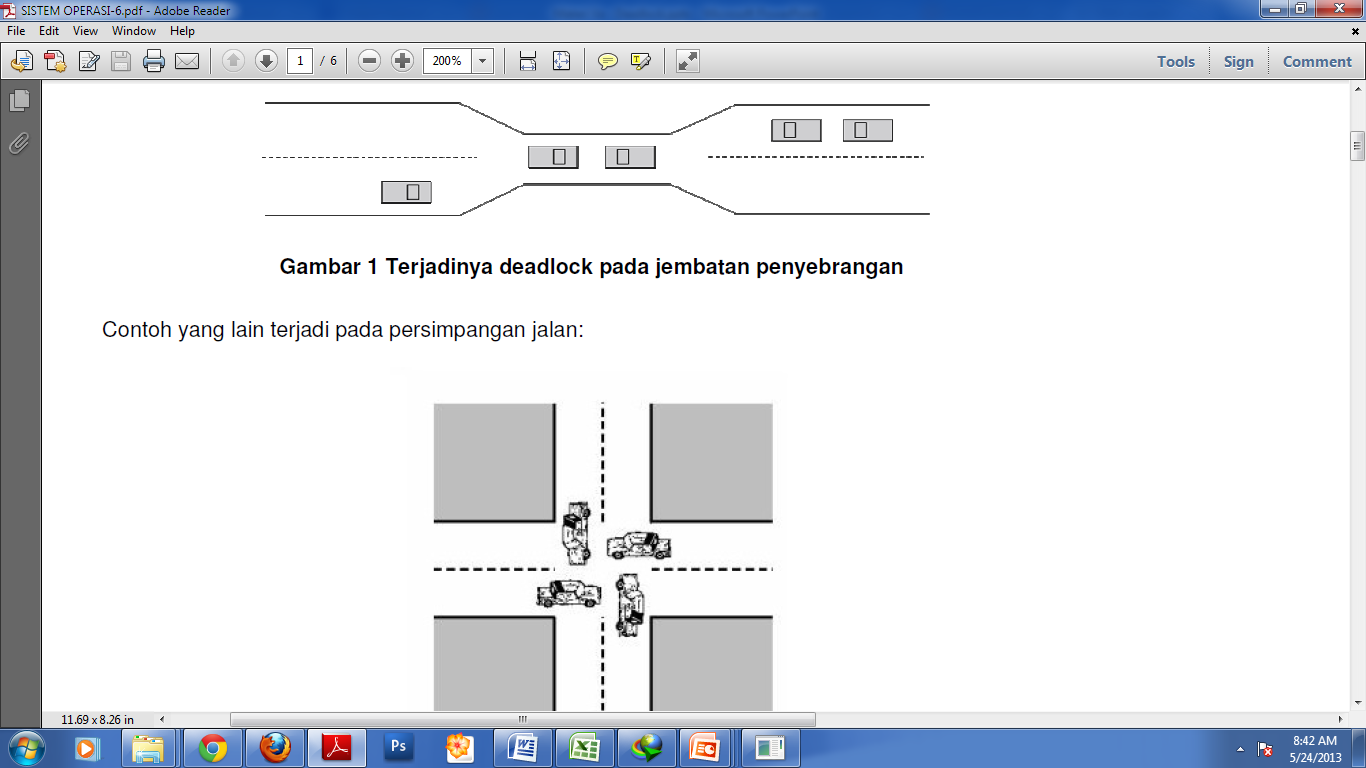 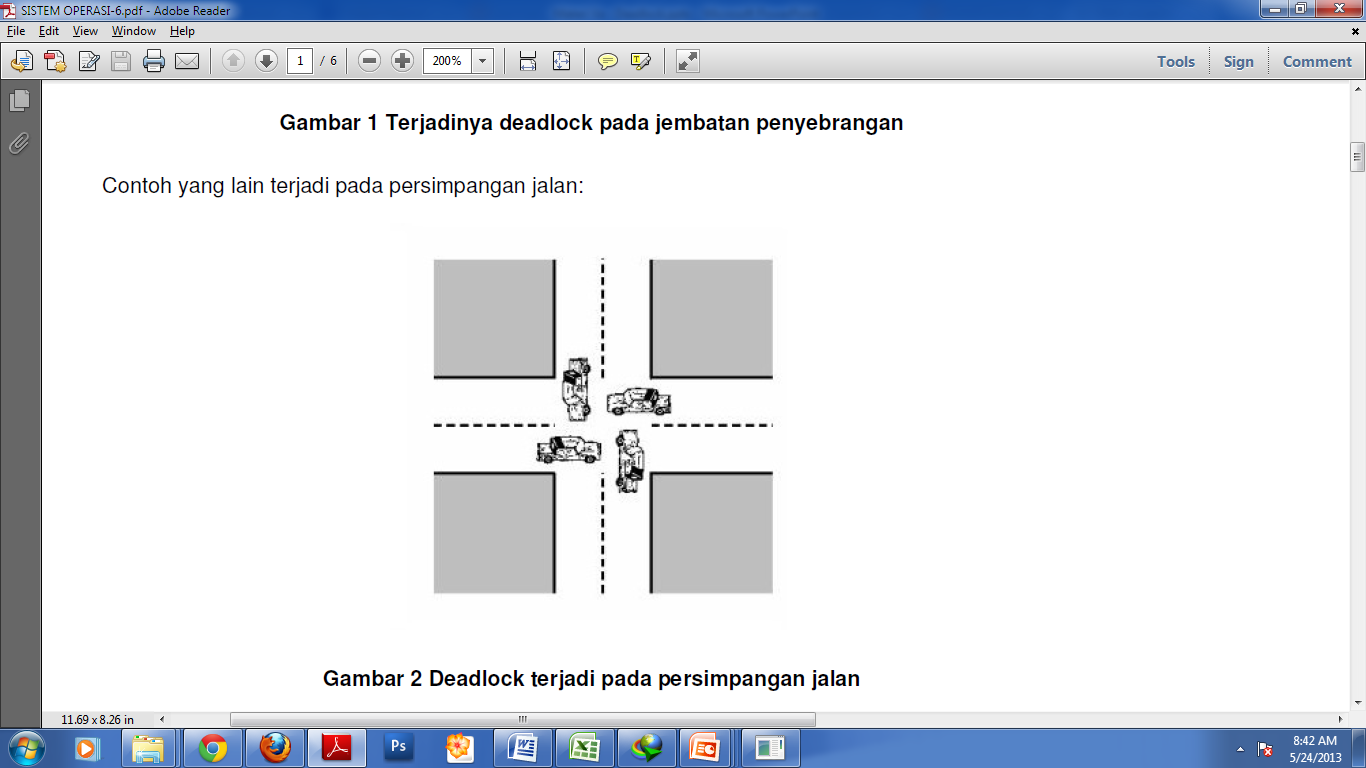 Sumber Daya
Kejadian Deadlock selalu tidak lepas dari sumber daya
Jenis sumber daya, yaitu: 
sumber daya dapat digunakan lagi berulang-ulang 
sumber daya yang dapat digunakan dan habis dipakai atau dapat dikatakan sumber daya sekali pakai.
sumber daya yang dapat digunakan lagi berulang-ulang
Sumber daya ini tidak habis dipakai oleh proses mana pun.
Tetapi setelah proses berakhir, sumber daya ini dikembalikan untuk dipakai oleh proses lain yang sebelumnya tidak kebagian sumber daya ini. Contohnya prosesor, Channel I/O, disk,dll
Sumber Daya
Setiap proses yang menggunakan sumber daya menjalankan urutan operasi sebagai berikut
Meminta (request): meminta sumber daya
Memakai (use): memakai sumber daya
Melepaskan (release): melepaskan sumber daya
Kondisi Penyebab Deadlock
Ada empat kondisi yang dapat menyebabkan terjadinya deadlock*:
Mutual exclusion
Hold & Wait
No preemption
Circular wait


*   Ke-empat kondisi di atas tidak dapat berdiri sendiri, namun saling mendukung
Mutual exclusion
Hanya ada satu proses yang boleh memakai sumber daya, dan 
proses lain yang ingin memakai sumber daya tsb, harus menunggu hingga sumber daya tadi dilepaskan/tidak ada proses yang memakai sumber daya tsb
Hold & Wait
Proses yang sedang memakai sumber daya boleh meminta sumber daya lagi
Menunggu hingga benar-benar sumber daya yang diminta tidak dipakai oleh proses lain
Hal ini dapat saja menyebabkan sebuah proses tidak mendapat sumber daya dalam waktu yang lama
No preemption
Sumber daya yang ada pada sebuah proses tidak boleh diambil begitu saja oleh proses lainnya. 
Seluruh proses menunggu dan mempersilahkan hanya proses yang memiliki sumber daya yang boleh berjalan.
Circular wait
Kondisi seperti rantai, yaitu sebuah proses membutuhkan sumber daya yang dipegang proses berikutnya
Diagram Graf
Mekanisme hubungan dari proses-proses dan sumber-daya yang dibutuhkan/digunakan dapat di diwakilkan dengan graf
Graf alokasi sumber daya merupakan graf sederhana dan graf berarah.
Graf alokasi sumber daya adalah bentuk visualisasi dalam mendeteksi maupun menyelesaikan masalah deadlock
Graf alokasi sumber daya
Graf alokasi sumber daya ini, vertex dibagi menjadi dua jenis yaitu:
Proses P= {P0, P1, P2, P3,..., Pi,..., Pm}. Terdiri dari semua proses yang ada di sistem. untuk proses, vertexnya digambarkan sebagai lingkaran dengan nama prosesnya.
Sumber daya R= {R0, R1, R2, R3,..., Rj,..., Rn}. Terdiri dari semua sumber daya yang ada di sistem. Untuk sumber daya, vertexnya digambarkan sebagai segi empat dengan instansi yang dapat dialokasikan serta nama sumber dayanya.
[Speaker Notes: Vertex = himpunan titik]
Graf alokasi sumber daya
Sisi, E={Pi -> Rj,…, Rj -> Pi} terdiri dari dua jenis, yaitu:
Sisi permintaan: Pi -> Rj Sisi permintaan menggambarkan adanya suatu proses Pi yang meminta sumber daya Rj.
Sisi alokasi: Rj->Pi. Sisi alokasi menggambarkan adanya suatu sumber daya Rj yang mengalokasikan salah satu instansi-nya pada proses Pi.
Graf alokasi sumber daya
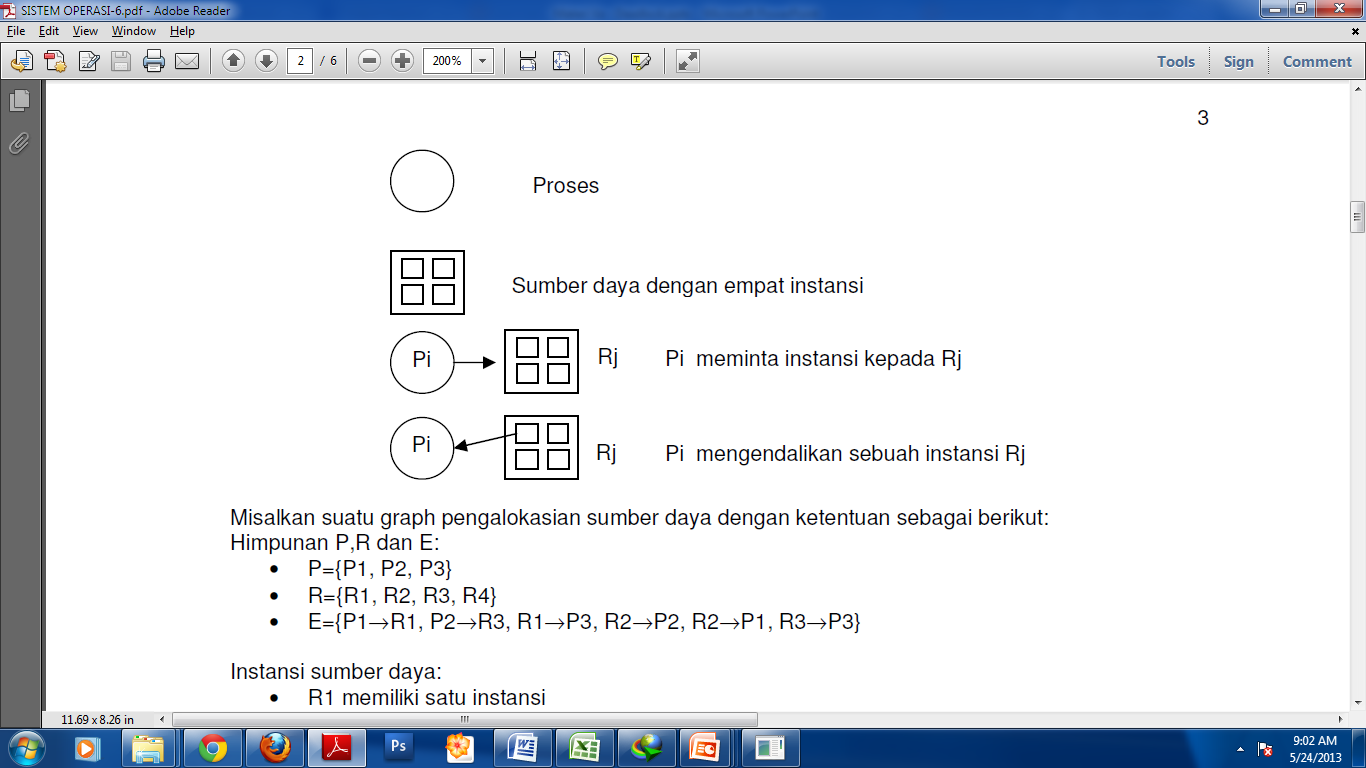 Graf alokasi sumber daya
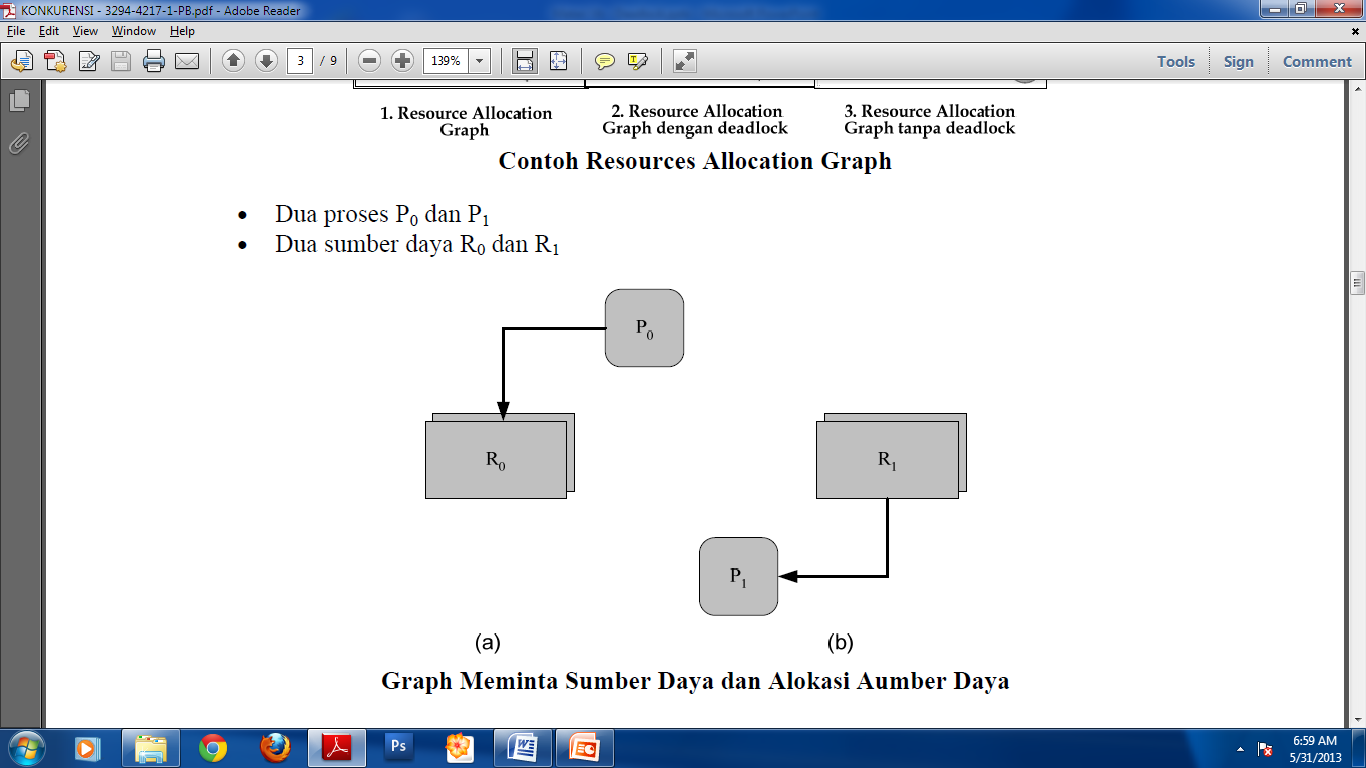 Graf alokasi sumber daya
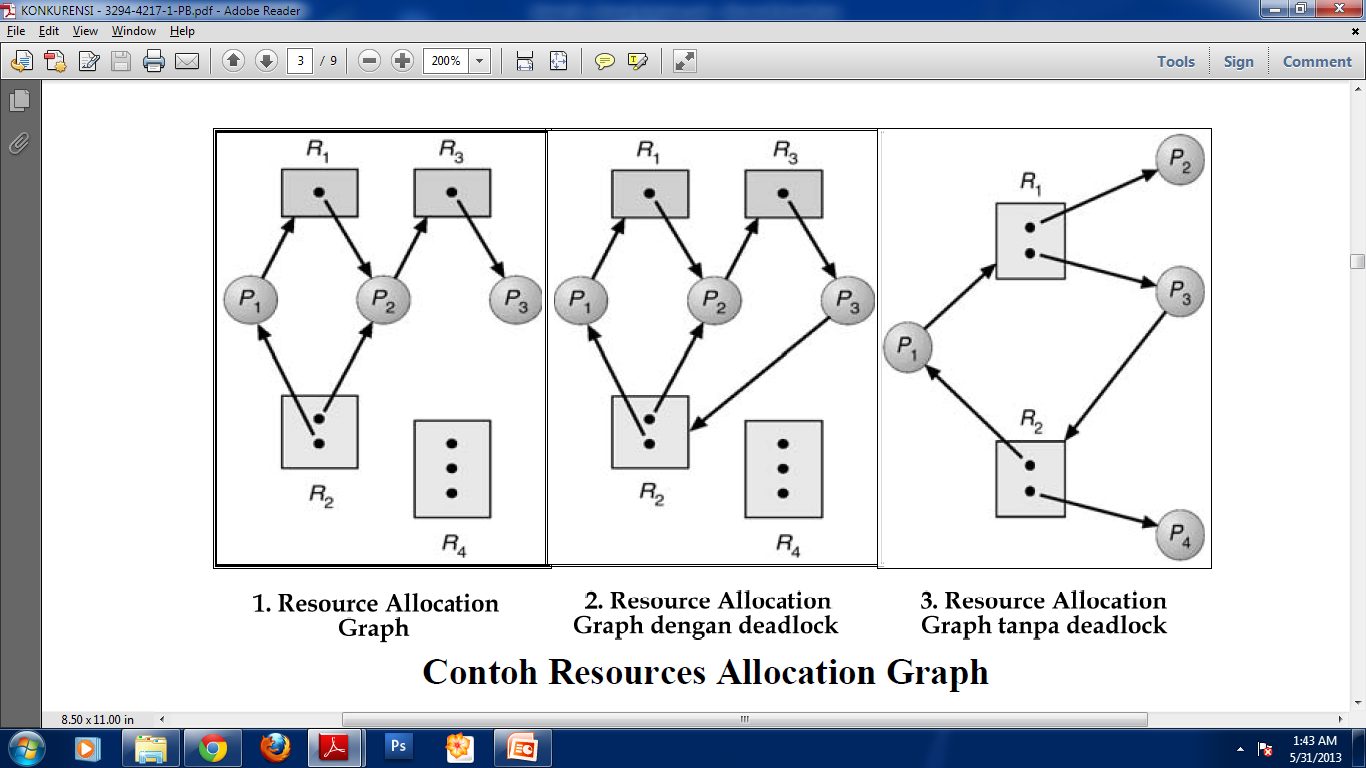 Graf alokasi sumber daya
Misalkan suatu graph pengalokasian sumber daya dengan ketentuan sebagai berikut:
Himpunan P,R dan E:
	P={P1, P2, P3}
	R={R1, R2, R3, R4}
	E={P1->R1, P2->R3, R1->P3, R2->P2, R2->P1, R3->P3}

Gambarkan Graf Alokasi Sumber Dayanya!
Graf alokasi sumber daya
Instansi sumber daya:
	• R1 memiliki satu instansi
	• R2 memiliki dua instansi
	• R3 memiliki satu instansi
	• R4 memiliki tiga instansi
Status Proses:
Proses P1 mengendalikan sebuah instansi R2 dan menunggu sebuah instansi dari R1.
Proses P2 mengendalikan sebuah instansi dari R1 dan R2, dan menunggu sebuah instansi R3
Proses P3 mengendalikan sebuah instansi dari R3.
Graf alokasi sumber daya
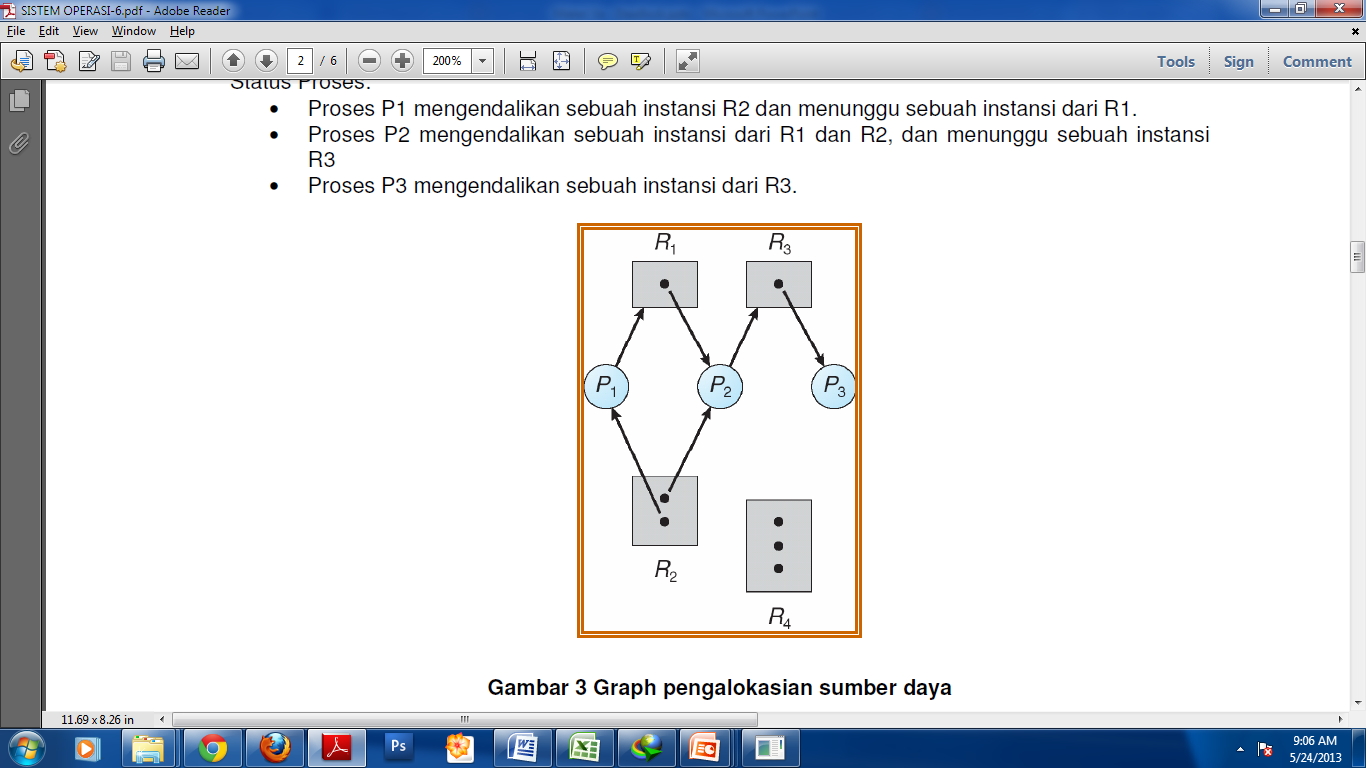 Graf alokasi sumber daya
Pada Gambar 3 tidak terdapat siklus (cycle), jadi tidak terjadi deadlock pada sistem. 

Misalnya proses P3 meminta satu anggota (instansi) dari tipe sumber daya R2. Karena tidak tersedia anggota tipe sumber daya tersebut, request edge P3 → R2 ditambahkan ke graph seperti pada Gambar 4. Pada kasus ini, terdapat dua siklus (cycle) pada sistem
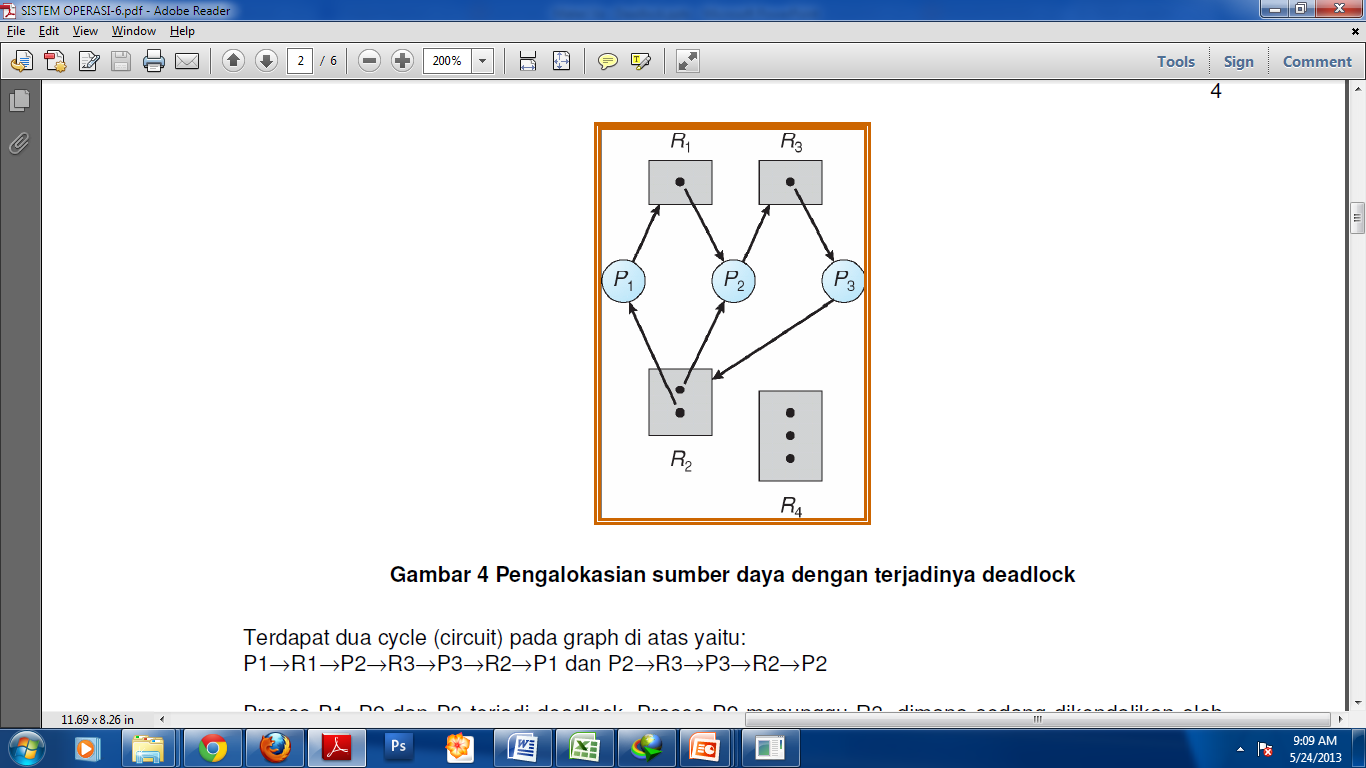 Terdapat dua siklus (cycle) pada graph di atas yaitu:
P1->R1->P2->R3->P3->R2->P1 dan 
P2->R3->P3->R2->P2
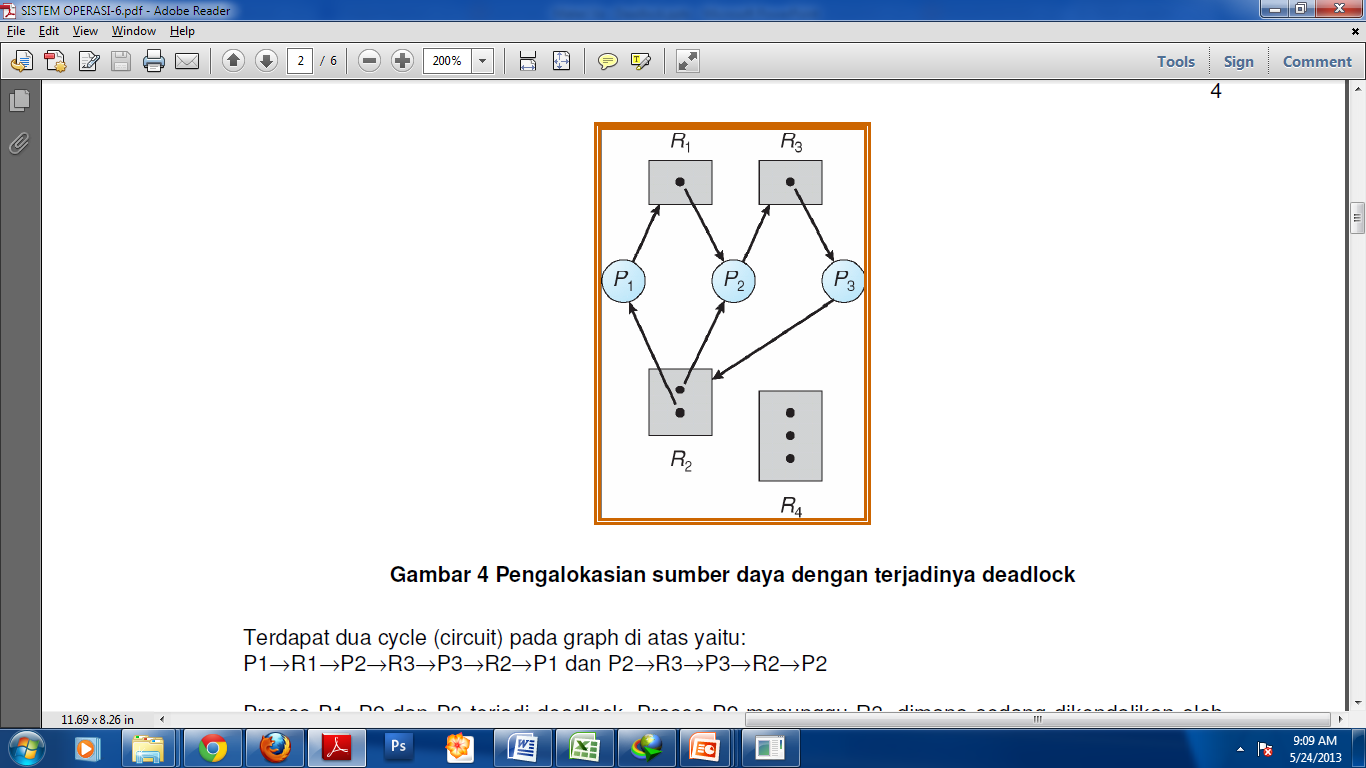 Proses P1, P2 dan P3 terjadi deadlock. 

Proses P2 menunggu R3, dimana sedang dikendalikan (digunakan) oleh P3. 

Proses P3 sedang menunggu proses P1 atau P2 melepas sumber daya R2. 

Proses P1 menunggu proses P2 melepas sumber daya R1
Diagram Graf
Walaupun terdapat cycle namun pada proses-proses tersebut tidak terjadi deadlock. 

Proses P4 akan
melepas instansi sumber daya R2 yang akan dialokasikan untuk proses P3
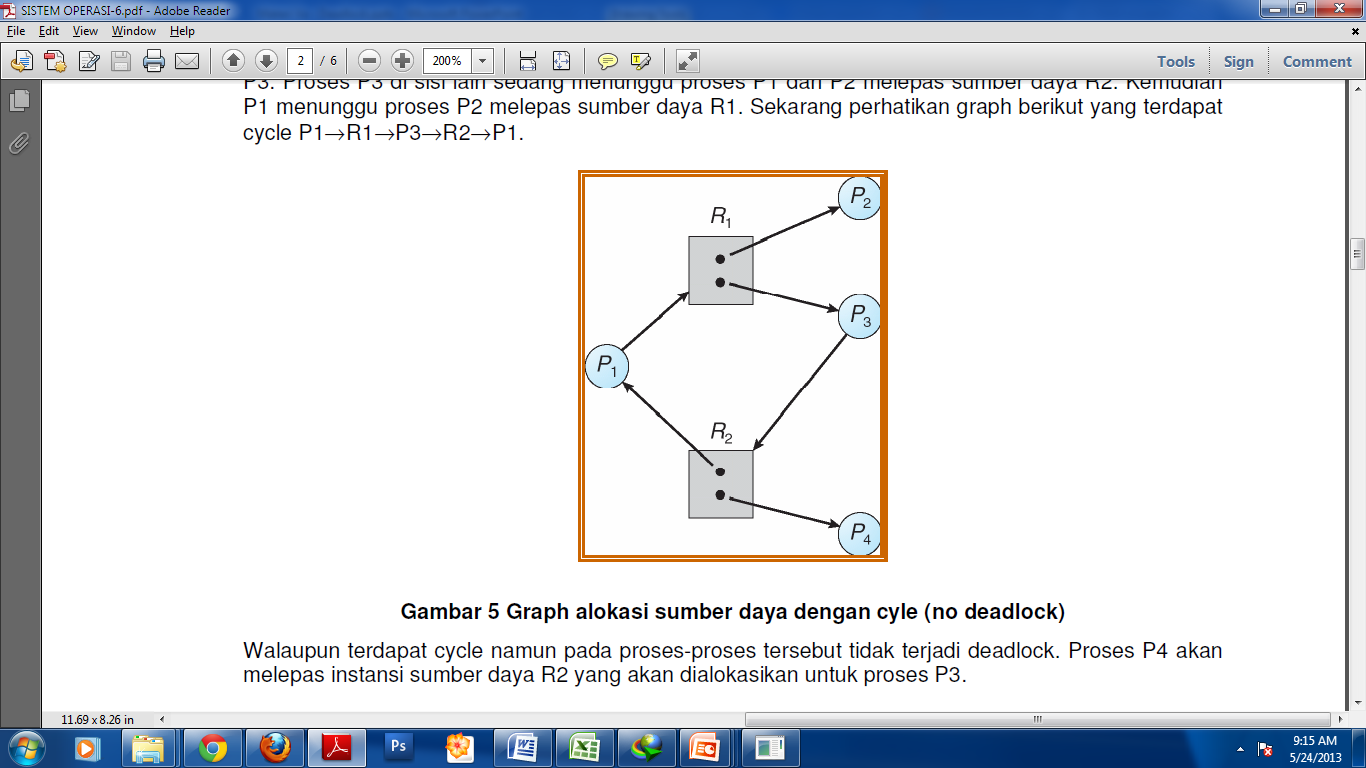 Metode-metode mengatasi Deadlock
Metode pencegahan terjadinya deadlock (deadlock prevention)
Metode penghindaran terjadi deadlock (deadlock avoidance)
Metode deteksi dan pemulihan dari deadlock (deadlock detection and recovery)
deadlock prevention (pencegahan)
Metode prevention lebih menekankan pada cara permintaan sehingga keempat kondisi yang dapat menyebabkan deadlock tidak terjadi bersamaan 

Pencegahan merupakan solusi yang bersih dipandang dari sisi tercegahnya deadlock.
deadlock avoidance (penghindaran)
Metode avoidance lebih mengarah pada perlunya informasi tambahan dari proses mengenai bagaimana resource akan diminta
Bila terdapat permintaan proses terhadap resource maka sistem akan mendeteksi apakah alokasi yang diberikan dapat menyebabkan sistem dalam safe state atau tidak. Bila safe state makan resource akan diberikan
deadlock avoidance (penghindaran)
Ada dua cara menghindari deadlock:
Tidak memulai proses apa pun jika proses tersebut akan membawa pada kondisi deadlock
Tidak memberi kesempatan pada suatu proses untuk meminta sumber daya lagi jika penambahan ini akan membuat deadlock
Deadlock detection and recovery (deteksi dan pemulihan)
Metode deteksi digunakan pada sistem yang mengijinkan terjadinya deadlock.
Tujuan metode ini memeriksa apakah telah terjadi deadlock dan menentukan proses-proses dan sumberdaya-sumberdaya yang terlibat deadlock (begitu telah dapat ditentukan, sistem dipulihkan).
Metode pemulihan dari deadlock berupaya untuk menghilangkan deadlock dari sistem  sehingga sistem beropasi kembali.
Deadlock detection and recovery (deteksi dan pemulihan)
Hal-hal yang terjadi dalam mendeteksi deadlock:
Permintaan sumber daya dikabulkan selama memungkinkan
Sistem operasi memeriksa adakah kondisi circular wait secara periodik
Memeriksa sumber daya yang hendak digunakan oleh sebuah proses
Memeriksa dengan algoritma tertentu
State Selamat dan State tak Selamat
State dinyatakan sbg State Selamat (safe state) jika tidak deadlock dan terdapat cara untuk memenuhi semua permintaan yang ditunda tanpa menghasilkan deadlock dengan menjalankan proses-proses secara hati-hati mengikuti aturan tertentu.
Jadi status deadlock merupakan status tidak aman, tetapi tidak selamanya status tidak aman mengakibatkan status deadlock melainkan ada kemungkinan dapat terjadi
Contoh State Selamat (Pada sistem dengan 10 sumber daya)
Proses A memerlukan sumber daya maksimum sebanyak 10, sedang saat ini menggenggam 2. 
Proses B memerlukan sumber daya maksimum sebanyak 3, sedang saat ini mengenggam 1 sumber daya. 
Proses C memerlukan sumber daya maksimum sebanyak 7, sedang saat ini mengenggam 3 sumber daya. 
Masih tersedia 4 sumber daya
Langkah 1: Alokasikan 4 sumber daya ke proses C, nantikan sampai proses berakhir, hingga sumber daya dapat bebas (tersedia kembali)
Setelah proses C selesai menjadi
Langkah 2: Alokasikan 2 sumber daya ke proses B, nantikan sampai proses berakhir
Setelah proses C selesai menjadi
Langkah 3: Alokasikan 8 sumber daya ke proses A, nantikan sampai proses berakhir
Setelah proses A selesai menjadi dan semua proses berjalan tanpa deadlock
State tidak selamat
State dinyatakan sebagai state tak selamat (unsafe state)  jika tidak terdapat cara untuk memenuhi semua permintaan yang saat ini ditunda dengan menjalankan proses-proses dengan suatu urutan.
State di atas merupakan contoh state selamat, namun dapat menjadi tak selamat apabila:
 2 permintaan sumber daya oleh proses A dilayani, kemudian
 Permintaan 1 sumber daya oleh proses B dilayani
Langkah 1: Alokasikan 1 sumber daya ke proses B, nantikan sampai proses berakhir
Setelah proses B selesai menjadi
[Speaker Notes: State tak selamat bukan berarti deadlock, hanya menyatakan bahwa state tersebut menuju deadlock]
Algoritma Bankir
Algoritma ini dapat digambarkan sebagai seorang bankir (resource) di kota kecil yang berurusan dengan kelompok orang yang meminta pinjaman (processes)
Algoritma bankir ini mempertimbangkan apakah permintaan para peminjam dana itu sesuai dengan jumlah dana yang bankir miliki, sekaligus memperkirakan jumlah dana yang mungkin diminta lagi. Jangan sampai pada kondisi dimana dananya habis dan tidak dapat meminjamkan uang lagi
Agar kondisi aman, maka asumsi setiap pinjaman harus dikembalikan waktu yang tepat
Algoritma Resource-Request
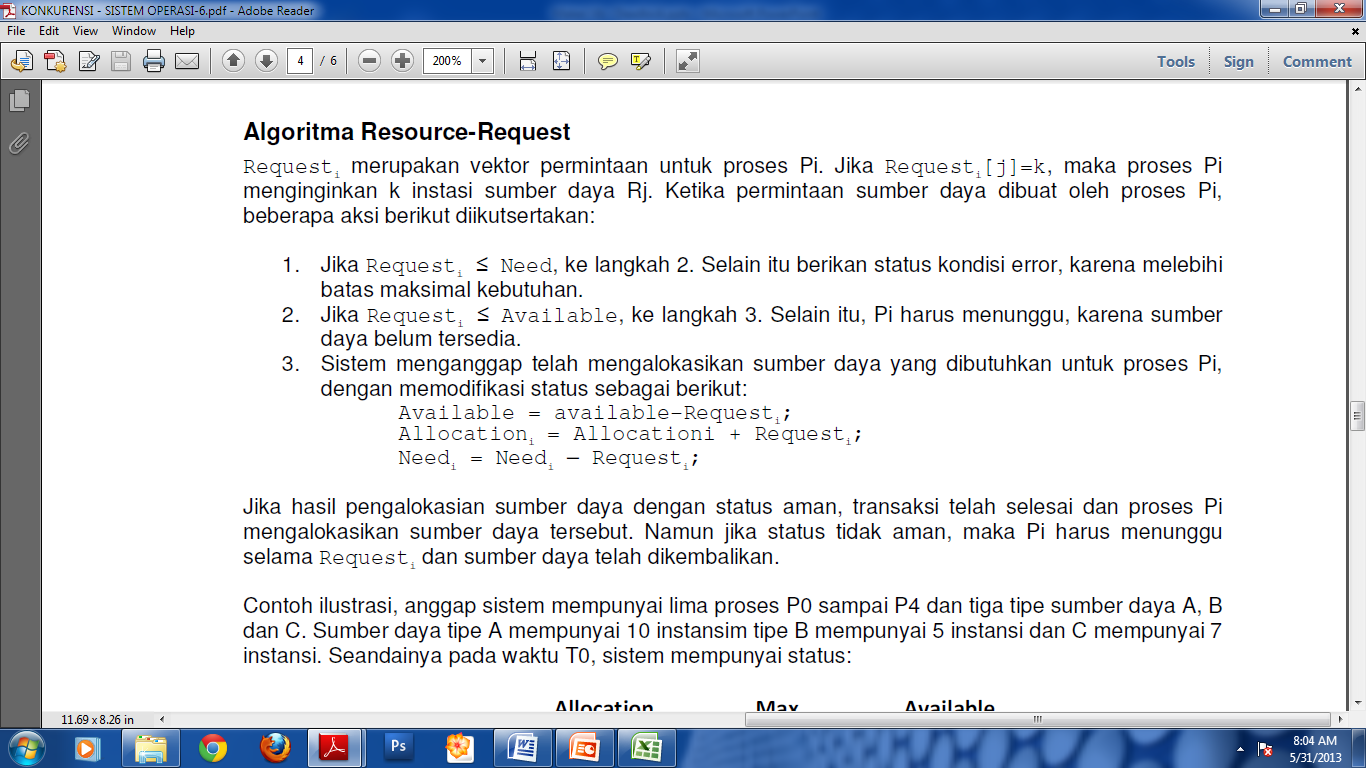 Algoritma Resource-Request
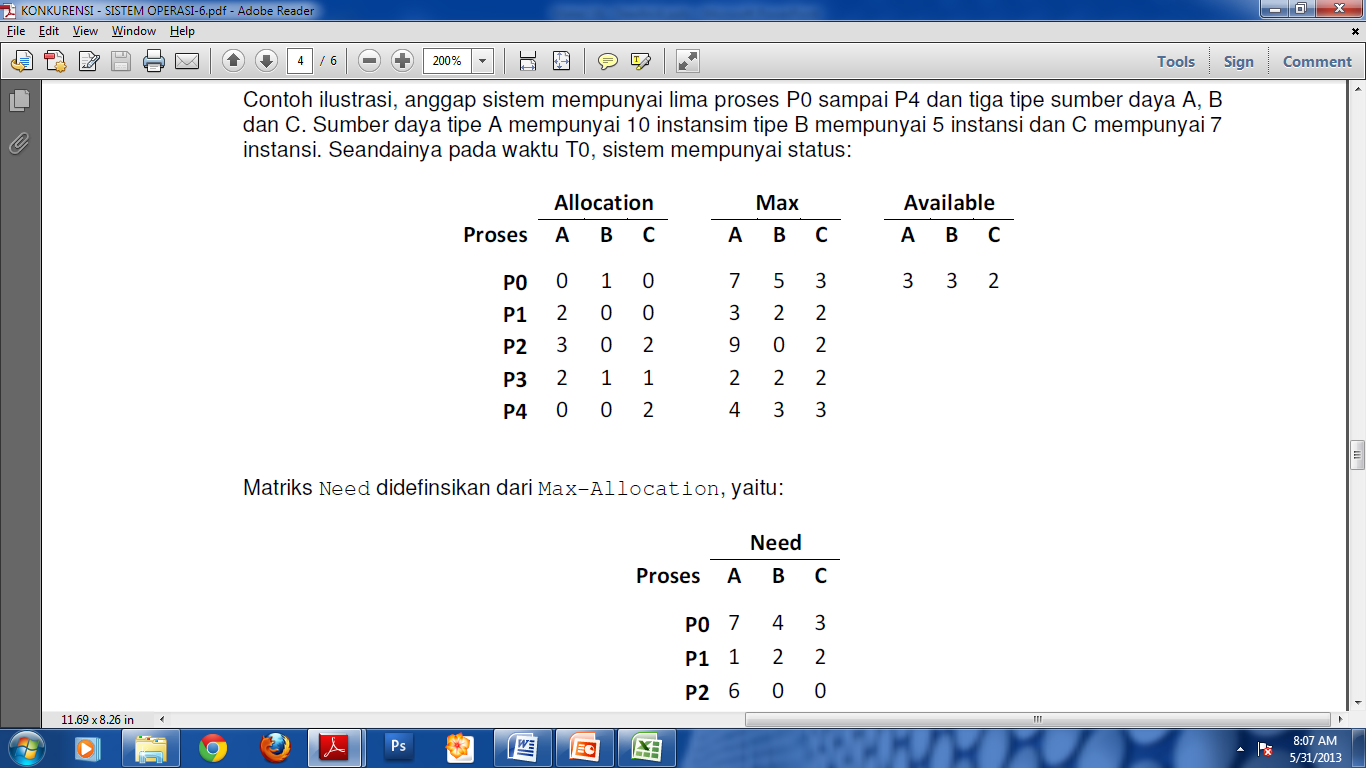 Algoritma Resource-Request
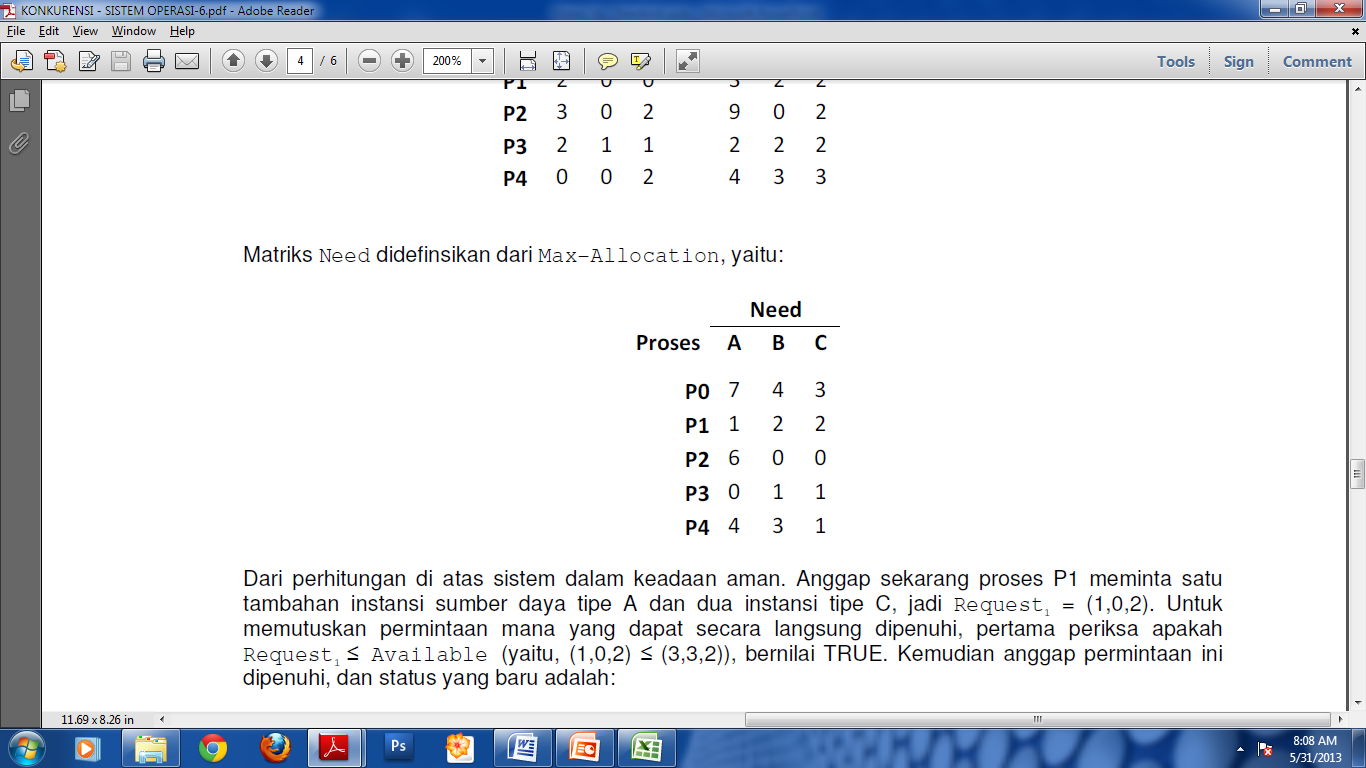 Algoritma Resource-Request
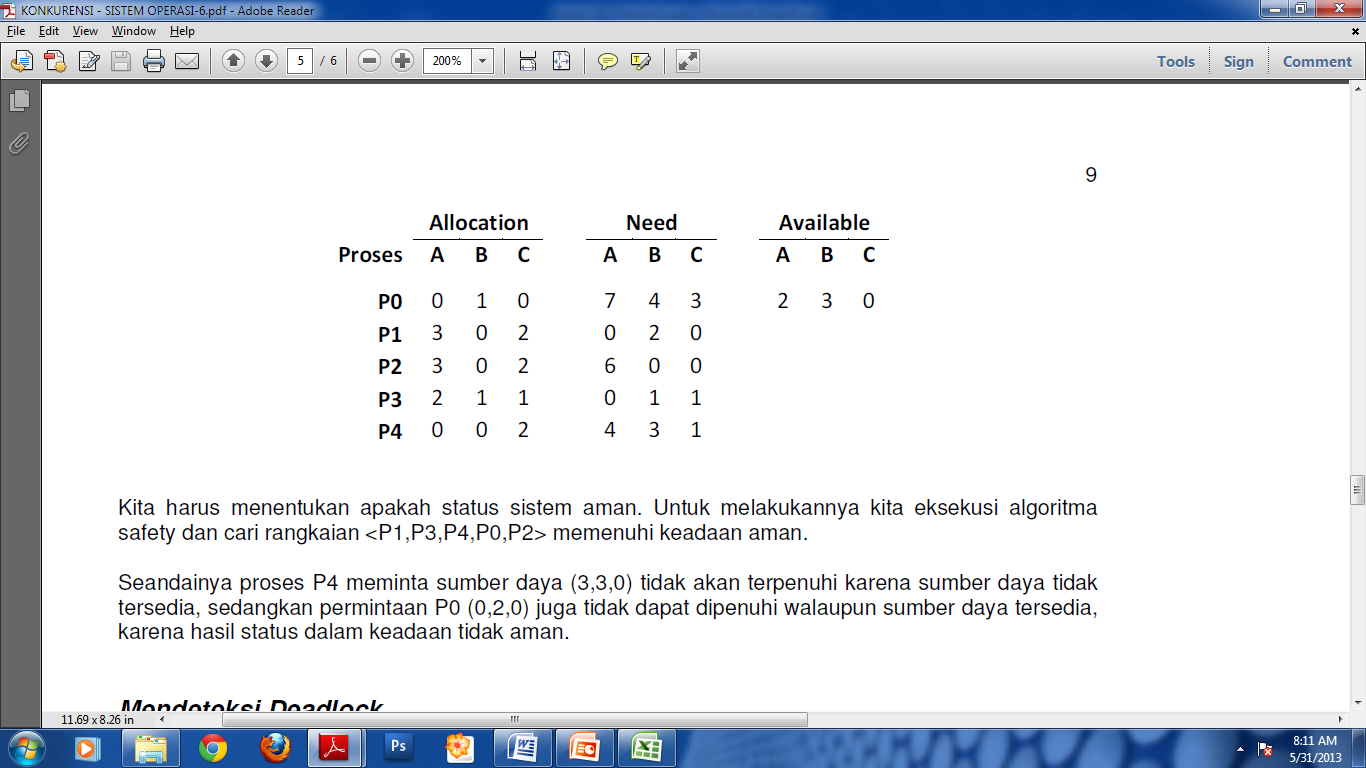 Graph Wait for (graf tunggu)
Jika semua sumber daya hanya memiliki satu instans, deadlock dapat dideteksi dengan mengubah graf alokasi sumber daya menjadi graf tunggu. 
Untuk menghasilkan graph ini dengan menghapus simpul tipe resource dan melipat tepi (edge) yang tepat
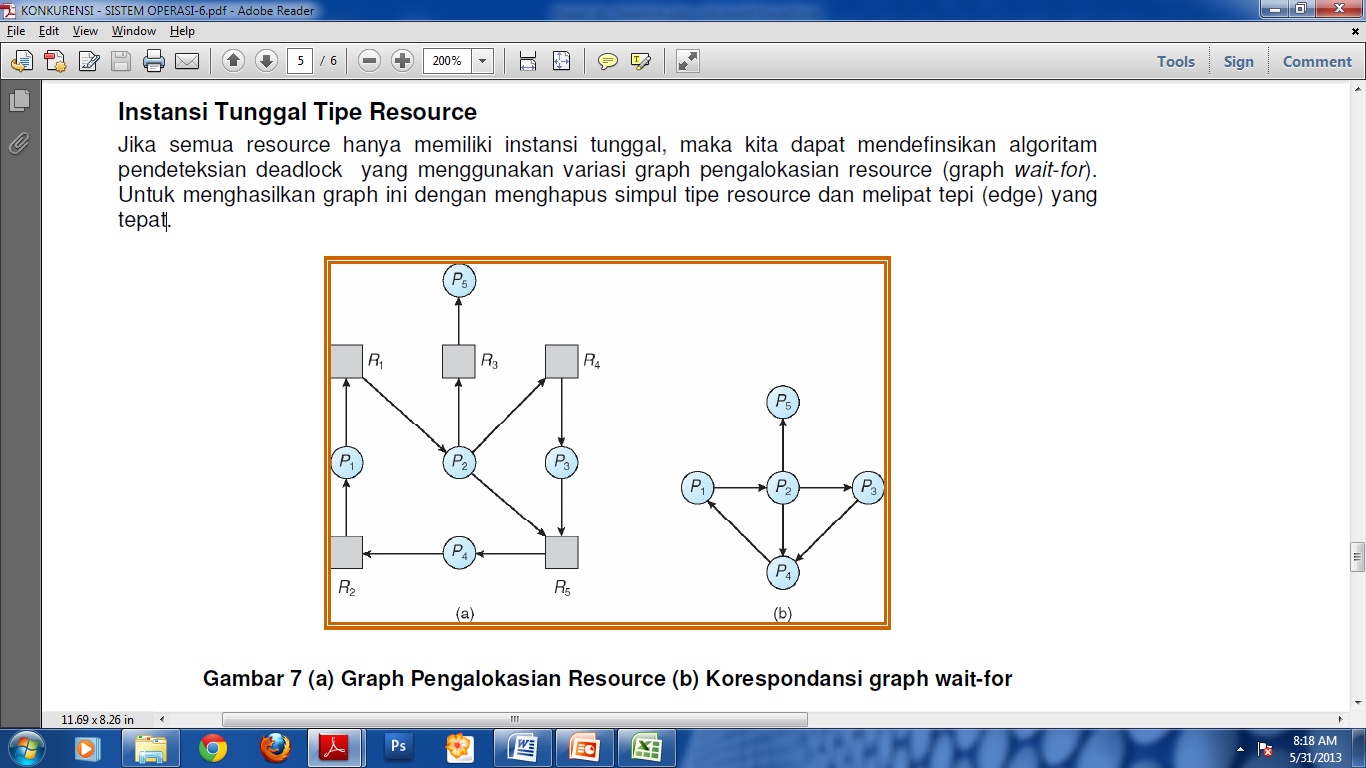 Tepian (edge) dari Pi ke Pj dalan graph wait-for menyatakan bahwa proses Pi sedang menunggu proses Pj melepas resource yang dibutuhkan Pi. Tepian Pi->Pj ada jika dan hanya jika korespondansi (berhubungan) graph pengalokasian resource terdiri dari dua tepi Pi->Rq dan Rq->Pj untuk beberapa
resource Rq
Graph Wait for (graf tunggu)
Untuk mendeteksi deadlock, sistem perlu membuat graf tunggu dan secara berkala memeriksa apakah ada perputaran atau tidak.
Untuk mendeteksi adanya perputaran diperlukan operasi sebanyak n², dimana n adalah jumlah simpul dalam graf alokasi sumber daya